Histochemistry
Dept Of Dental Anatomy, Embryology & Histology
Purpose Statement
At  the end of the lecture student should be able to describe the 
Classification of fixatives
Various dehydrating and clearing agents and their functions
 Techniques of impregnation and embedding
 Processing technique and formation of wax block
Learning Objectives
At the end of the lecture the student should be able to
Classification of Fixatives.
Baker’s Classification(1960):
Coagulants.
Non-Coagulants.
Hopwood’s Classification:
Aldehydes: Formaldehyde, Glutaraldehyde, Acrolein, Glyoxal.
Oxidizing Agents: Osmium tetraoxide, Potassium permanganate, Potassium dichromate.
Protein-Denaturing Agents(Coagulants): Acetic acid, Methyl alcohol, Ethyl alcohol.
Other Cross Linking Agents: Carbodiimides.
Physical Agents: Heat, Microwaves.
Miscellaneous: Mercuric chlorides, Picric acid, non-aldehyde containing fixatives, Dye stuffs.
Reaction of Fixatives with PROTEINS:
The most important reactions for maintaining morphology are those which stabilize the Proteins.
Fixatives have the property of forming crosslinks between proteins, thereby forming a gel.
Soluble proteins are fixed to structural proteins & thus rendered insoluble.
Reaction of Fixatives with NUCLEIC ACIDS:
Fixation of tissues brings about a change in the chemical & physical state of DNA & RNA.
Ethanol & Methanol are commonly used in fixative solutions for Nucleic Acids. They bring about little chemical change.
Reaction of Fixatives with LIPIDS:
More difficult to manipulate & analyse biochemically than proteins.
They are largely removed during preparation of tissues.
Frozen section should be usedto demonstrate lipids.
Reaction of Fixatives with CARBOHYDRATES:
Losses of glycogen can be high yet they are satisfactory for diagnosis.
Alcoholic fixatives recommended.
Hydrogen Ion Concentration(pH):
Physiological range of pH is adjusted by suitable buffer.
pH: 6-8
Specific purpose-Specific pH.
TEMPERATURE:
Room temperature preferable.
Electron microscopy & some histochemistry : 0-4degree C
PENETRATION:
Important phenomenon
As process is slow, blocks taken should be Small.
OSMOLALITY:
Hypertonic solution give rise to cell shrinkage.
Isotonic & Hypotonic solution results in cell swelling & poor fixation.
CHANGES IN VOLUME: 
Tissues fixed in Formaldehyde & embedded in paraffin wax shrink by some 33%.
Prolonged fixation in formalin can give rise to Secondary Shrinkage.

CONCENTRATION:
Most commonly used are Formaldehyde (gas) as 4% buffered Formaldehyde or 10% buffered Formalin.
Glutaraldehyde is normally used as 3% solution.
Duration:
Duration:2-6hours.
Prolonged fixation in Formaldehyde is known to cause shrinkage & hardening of tissue.
DEHYDRATING AGENTS:
The first stage of processing is the removal of aqueous fixative fluids from the tissues. This process is known as Dehydration.
Increasing strength of agents used.
Time taken depends on vol & density of tissue.
Commonly used dehydrating fluids are: Ethanol, Denatured alcohol, Methanol, Isopropyl alcohol, Acetone.
CLEARING AGENTS:
To replace Dehydrating fluids:- Clearing is done.
Fluids miscible with both Dehydrating agents and paraffin wax are used.
When the dehydrating agent has been entirely replaced by most of these solvents the tissues has a translucent appearance, hence the term Clearing Agent.
Requisites of clearing agent are
Speedy removal of dehydrating agent.
Allow easy impregnation by molten paraffin.
Minimal tissue damage
Low toxicity
Low inflammability
Economical
Routine Clearing Agents Used: Xylene, Toluene, Chloroform, Paraffin, Methyl benzoate & Methyl salicylate, Citrus fruit oils.
IMPREGNATION
Done to remove clearing agent and allow embedding medium to flow in.
Impregnation agent acts as supporting medium by keeping tissue firm.
Done with or without vacuum. Vacuum used 500 mm Hg.
IMPREGNATION
Paraffin:
Inexpensive, easy to use, melting point 40-70 Deg C, good for 4-6 micron section.
Resin:
Used for ultrastructural studies.
Agar:
Used for small tissue, followed by paraffin embedding.
Celloidin:
Specific use.
Gelatin:
Used in frozen section.
EMBEDDING
Block formation:
Paraffin embedding.
Plastic embedding -
When section thickness less than 4 micron.
More support required eg. Undecalcified bone.
Electron microscopy.
Molds:
Leuckhart’s L piece.
Glass/metal petridish.
Commercially available molds.
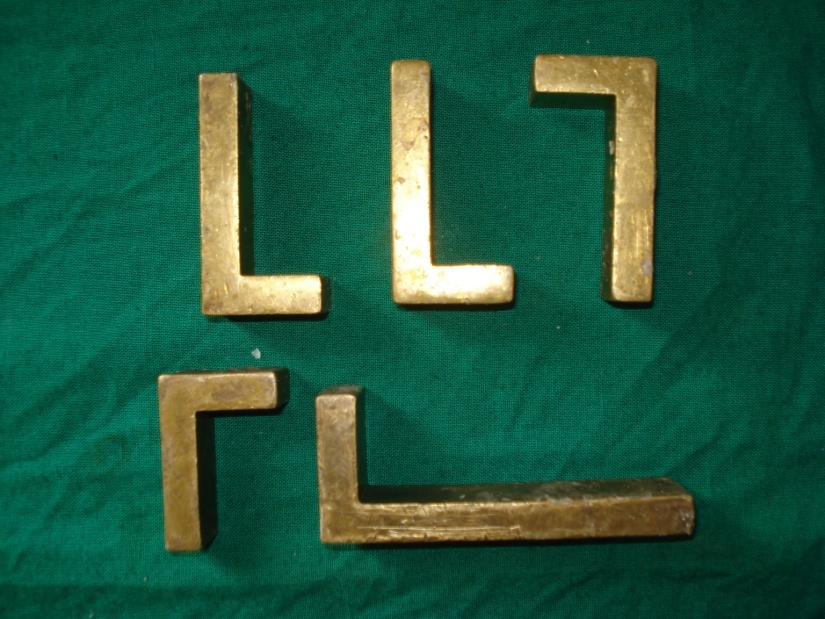 Plastic embedding
Used when Paraffin can not be used
When section thickness less than 4 micron.
More support required eg. Undecalcified bone.
Electron microscopy.
Types of Plastic embedding medium
Epoxy resin:
Mixture of plastic, catalyst and accelerator.
Hydrophobic and subsequent oxidation by peroxidase causes tissue damage.
Catalyst reduces antigenicity.
Sensitization of handlers.
Toxic.
Long curing time.
Used in TEM.
Embedding medium
Polyester plastic: not used anymore.
Acrylic plastic:
Commonly used.
Allows for various staining procedures.
Orientation
Embedding blocks of homogeneous tissue from large organs such as liver, kidney and brain usually presents no problem. There are, however, structures which require special attention.
Epithelium:- Skin or mucosa covered tissue must be cut at right angles to the surface, so that the full thickness of the epithelium is visualized. Wedge-shaped biopsies may present special problems.
Muscle biopsies:- Muscle should be embedded so that both longitudinal and transverse sections are obtained.
Tubular structures:- should be sectioned at right angles so that the lumen is clearly visible
A particular tissue feature may be present on one aspect only.
Summary
Classification of fixatives
Various dehydrating and clearing agents and their functions
 Techniques of impregnation and embedding
 Processing technique and formation of wax block
BIBLIOGRAPHY
Oral Development and Histology  Avery, j. K.1st edition.
Cellular Pathology TechniqueCulling Barr Allison 4th edi
 Theory & Practice of Histological Techniques John D Bancroft 6th edi 
Orban's Oral Histology and Embryology  Bhaskar, s. N.11th edition.
Oral Histology : Development, Structure and Funct Tencate, a. R. 4th edition.
Dental Embryology, Histology & Anatomy. Marry Bath- Balogh Inergaret. 2nd edition.
Thank You